Availability Zone 2
Availability Zone 1
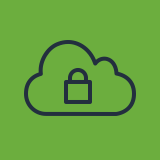 VPC
Public subnet
Public subnet
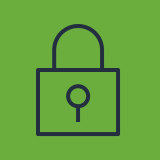 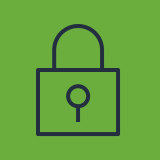 Traffic
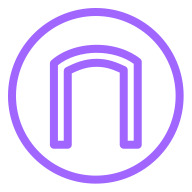 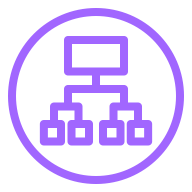 Load Balancer has nodes in each AZ
Application
Load Balancer
Internet gateway
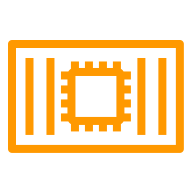 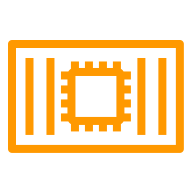 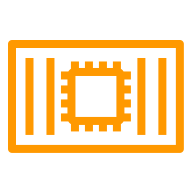 Container
Container
Container
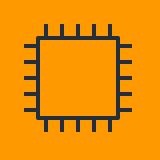 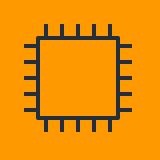 EC2 instance
EC2 instance
Traffic
Port 80
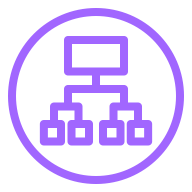 Application Load Balancer distributes traffic evenly
across target ports across all EC2 instances
Port 32768
Port 42922
Port 33045
Docker network bridge
Port 80
Port 80
Port 80
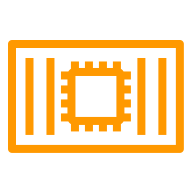 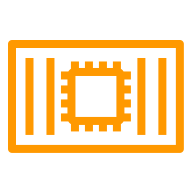 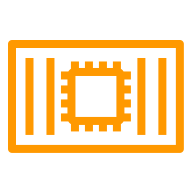 Container
Container
Container
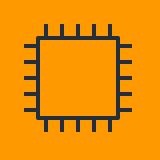 EC2 instance (hosting multiple containers)